Escuela politécnica del ejército
Carrera de Ingeniería Geográfica y Medio Ambiente
“ANÁLISIS DE PESTICIDAS ÓRGANOFOSFORADOS EN AGUA MEDIANTE CROMATOGRAFÍA DE GASES”
AUTORa : MARía BELéN JARRíN SALAS
DIRECTORA: Ing. Paulina Guevara
codirectora : Ing.Oliva Atiaga
JUNIO 2011
OBJETIVO GENERAL Desarrollar métodos validados de análisis de pesticidas órganofosforados en agua mediante la técnica de  cromatografía de gases.


OBJETIVOS ESPECíFICOS

Desarrollar los procedimientos técnicos internos para el Laboratorio de Medio Ambiente (LMA) para el  tratamiento previo de las muestras y el análisis de los pesticidas órganofosforados en agua mediante la técnica de cromatografía de gases.

Validar  los procedimientos de  análisis de pesticidas órganofosforados en agua mediante la técnica de cromatografía de gases.
	
Estimar la incertidumbre de medición del análisis de pesticidas órganofosforados en agua mediante la técnica de cromatografía de gases.
Documentar los procedimientos técnicos internos del LMA para el tratamiento  previo de las muestras y los análisis realizados en pesticidas órganofosforados en agua mediante la técnica de cromatografía de gases de acuerdo a los formatos del manual de calidad del LMA.
Elaborar los reportes y la declaración de los métodos técnicos de validación, de acuerdo a los formatos del manual de calidad del LMA.
Generar la hoja de cálculo del LMA para el cálculo de la incertidumbre y los parámetros de validación.
METAS
“Según datos de la OMS, anualmente se intoxican dos millones de personas por exposición directa o indirecta a plaguicidas. De ese total, las 3/4 partes de afectados pertenecen a los países subdesarrollados, donde únicamente se utiliza el 25% de la producción mundial de pesticidas”
Definición de Pesticidas
FAO
(Food and Agricultural Organization)
Real Academia de  la Lengua Española
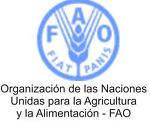 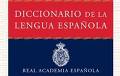 Clasificación
Pesticidas Órganofosforados
Derivados del Ácido Fosfórico

Su fórmula estructural es la siguiente :






Donde:

R1 y R2 son radicales alquilo, generalmente metilo o etilo
Grupo X es característico de cada especie química, siendo frecuentemente un radical arilo.
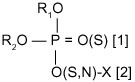 Propiedades
Las propiedades físico químicas más importantes de los pesticidas órgano fosforados son:
Aspectos Toxicológicos
Efectos inmediatos(M,N,SNC) y retardados
Efectos agudos y crónicos
Efectos permanentes
Exposición aguda
Exposición repetida o crónica
Exposición aguda/crónica
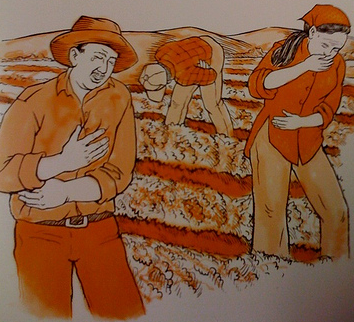 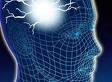 USO DE PESTICIDAS
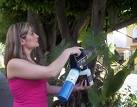 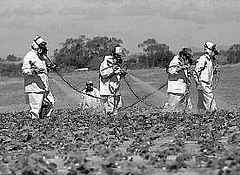 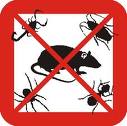 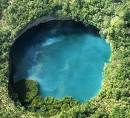 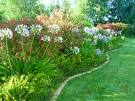 ANÁLISIS DE PESTICIDAS
Muestras Ambientales
MUESTRAS DE AGUA
Previo a la determinación de residuos de pesticidas hay que llevar a cabo una preparación de muestra, que normalmente va incluir una etapa de extracción, purificación y concentración con el fin  de obtener un extracto final compatible con la cuantificación.
Extracción Líquido-Líquido
Se basa en la distinta distribución de los componentes de la muestra entre dos disolventes inmiscibles.
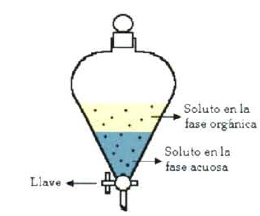 CUANTIFICACIÓN DE PESTICIDAS
Técnica de Cromatografía
Separar componentes de una Muestra
Identificar componentes previamente separados
Cromatografía Gaseosa
Sistema de Separación
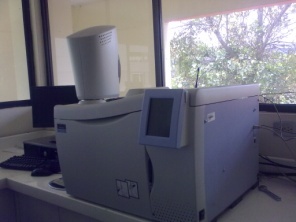 Sistema de Inyección
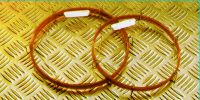 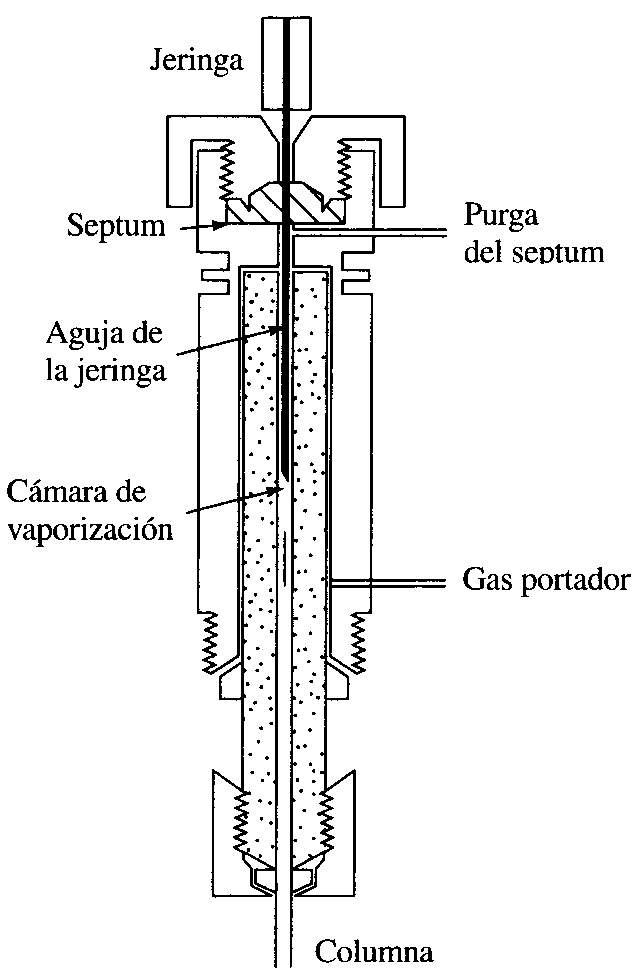 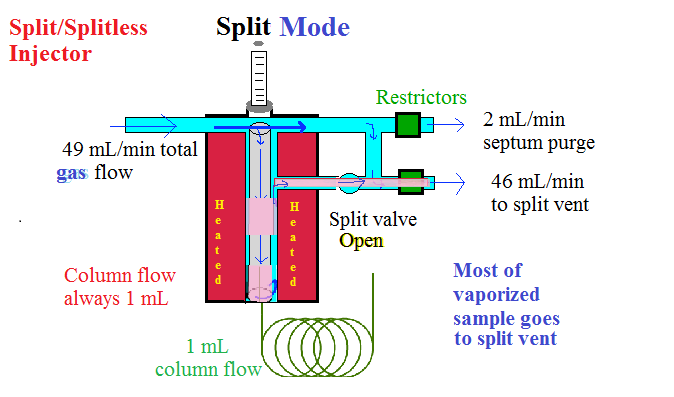 Cromatógrafo de Gases
ASPECTOS LEGALES DE PESTICIDAS
COMUNIDAD EUROPEA
Ecuador (TULAS) Norma de Calidad Ambiental y de Descarga de Efluentes: Recurso Agua del Libro VI Anexo 1
Pesticidas prioritarios a ser monitorizados por su persistencia y toxicidad
VALIDACIÓN
Requisito importante en la práctica de los análisis químicos
Incertidumbre
ETAPAS DEL PROYECTO
PROTOCOLO DE ANÁLISIS

            Preparación de la Muestra de Agua

                      Cuantificación (Cromatografía de Gases)
         
                        Validación del Método
Preparación de la Muestra
Recolección de la Muestra de Agua
Proceso de Extracción (LLE)
Proceso de Purificación o Clean-Up
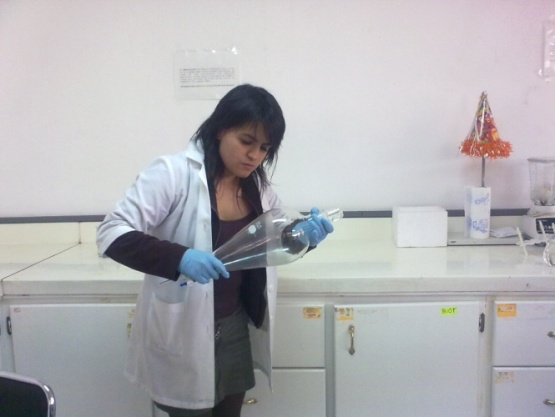 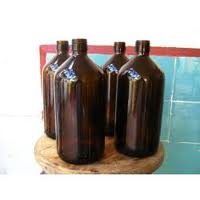 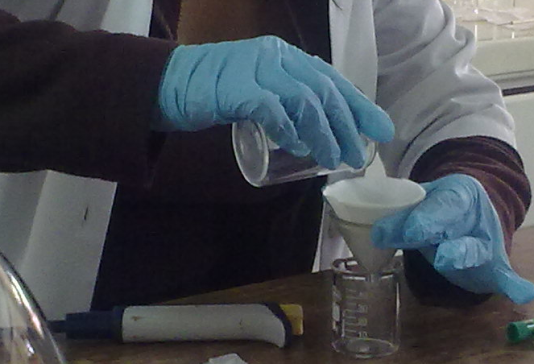 Proceso de Concentrado
Almacenamiento
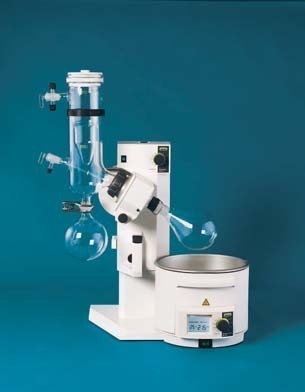 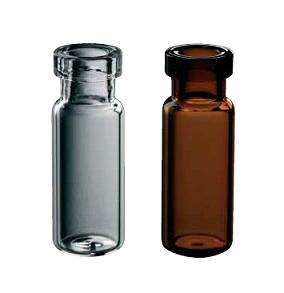 Cuantificación
Detector Nitrogen Fósforo (NPD)
Condiciones 	Instrumentales
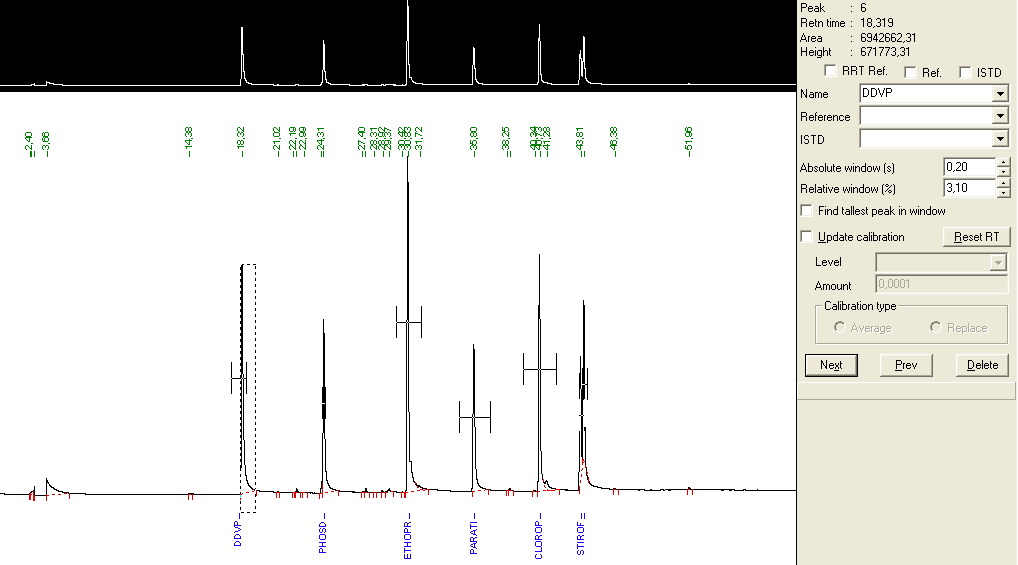 Validación
Se realizaron 3 muestras fortificadas (0,001ppm;0,01pmm;0,014ppm) y blanco.
Se cuantificaron en 3 días diferentes ,tres repeticiones.
Se realizaron 4 soluciones para la calibración, del equipo 14ppm; 10ppm; 1ppm y 0,6 ppm.
Se obtuvo la curva de calibración y ecuaciones para los siete analitos.
Mediante las ecuaciones ,los datos experimentales de cada muestra fortificada obtenidos en área (µV/s) fueron transformados a concentración(ppm)  además se resto los blancos de la medición.
Linealidad
Con los resultados de concentración calculada de las soluciones fortificadas  y la concentraciones teóricas (0,001ppm;0,010ppm,0,014ppm) se procede a realizar el ajuste y obtener el coeficiente de correlación.
Precisión ( Repetibilidad y Reproducibilidad)
Verificado mediante Análisis simple de varianza(ANOVA) las Desviaciones de Repetibilidad (Sr) y Reproducibilidad(SR) y Coeficientes de Variación (CV r, R %)
Valores de Precisión de Compuestos Organofosforados nivel de concentración 0,001ppm
Límite de Detección y Cuantificación
Intervalo de Trabajo
El intervalo de trabajo fue de 0,0009ppm a 0,020ppm.
INCERTIDUMBRE
Incertidumbre en la Preparación de Soluciones
Incertidumbre Expandida en la preparación de las diluciones Estándares
Incertidumbre en la Dilución de la solución estándar
Incertidumbre del Dichlorvos(DDVP) en la preparación de Estándares
Incertidumbre Expandida del Dichlorvos(DDVP) en la preparación de las diluciones Estándares
Incertidumbre en preparación de Muestras Fortificadas
Incertidumbre Expandida en la preparación de  las soluciones fortificadas
Incertidumbre del Dichlorvos(DDVP)
Incertidumbre Expandida de Dichlorvos (DDVP) en la preparación de  las soluciones fortificadas
Incertidumbre Estándar
µc= Incertidumbre en la preparación de soluciones estándar
µexactitud equipo= Incertidumbre en la Exactitud del Equipo


µSR=Incertidumbre en la Desviación estándar de reproducibilidad
µResolución = Incertidumbre en la Resolución del Equipo cuyo valor es 0,001uv/s, para el cálculo transformar a ppm mediante ecuaciones de calibración.
Incertidumbre Total Expandida Absoluta
µexpABS = (K*ue)
Incertidumbre Total Expandida Relativa
%µexpREL =µexpABS *100/nivel de concentración
Porcentaje de Recuperación
% de recuperación = (valor obtenido  / valor teórico)  x 100
Porcentajes de Recuperación con respecto al estándar de 1ppm
Resultados Globales
CONCLUSIONES
Se realizó curvas de calibración para los 7 pesticidas órganofosforados analizados, obteniendo ecuaciones respectivas para cada uno, las mismas que permitieron calcular la concentración para las mediciones realizadas. Se requirió de 4 puntos para esta calibración  que corresponden a las concentraciones de 0,6ppm; 1ppm; 10ppm y 14ppm.

Se presentaron dificultades en la identificación de los analitos tanto en las soluciones fortificadas como en las soluciones de calibración lo que afectó los porcentajes de recuperación y en general en todo el análisis estadístico. Los analitos que no se identificaron en los cromatogramas en algunos casos fueron el Stirofos y el Disulfoton Sulfon que dieron porcentajes de recuperación de 27% para el primero y 62% para el segundo, siendo mucho menores al presentado en el Método EPA 614.1.

El análisis de correlación de datos  realizado para obtener la Linealidad del Método determinó que el coeficiente de correlación  va de 0,882 a 0,941  lo que indica que hay una correlación aceptable en los datos obtenidos según el parámetro aceptable de la FAO.  

El menor Coeficiente de Variación de Reproducibilidad fue el del Mevinphos (phosdrin) presentando un valor de 1,5% y el mayor fue el Ethoprofos con un valor de 3,9% estando dentro del rango establecido de  ≤ 5% según el coeficiente  de variación de reproducibilidad de herwitts.

El límite de detección permitió establecer la presencia de cada uno de los pesticidas órganofosforados analizados y el límite de cuantificación permitió determinar el valor inferior para el intervalo de trabajo que fue de 0,0009ppm.

La incertidumbre total expandida relativa del método presentó porcentajes para cada concentración (1ppm,10ppm;14ppm) entre: 1ppm (±) 26%-92%, 10ppm (±) 8%-47%, 14ppm (±) 5%-13%. La  mayor incertidumbre se da en la menor concentración de 1ppm porque esta es la que tiene mayor dificultad durante el proceso de cuantificación. El analito que presentó la menor incertidumbre total expandida relativa fue el Dichlorvos(DDVP) con un porcentaje de 18% mientras que el analito que presentó mayor incertidumbre fue el Mevinphos(phosdrin) con un 44%.
RECOMENDACIONES
Es recomendable practicar otros métodos de extracción que nos ayuden a tener menos error en la obtención del extracto, por ejemplo la extracción en Fase sólido es una muy buena opción ya que utiliza  cartuchos  de Florisil por donde pasara el líquido.

Se debe tener  material de vidrio exclusivo para el análisis a realizarse, así que no hay que dejar de tomar en cuenta el instructivo de limpieza de materiales, esto ayudara también a obtener un extracto con menos errores.

Trabajar en un área exclusiva para el proceso de extracción de la muestra, la misma que debe ser ventilada adecuadamente con la presencia de campanas de extracción para evitar que se queden vapores de los solventes utilizados que puedan afectar al analista.

Es recomendable que el analista utilice medidas de seguridad como son guantes, mascarillas, gafas protectoras durante el proceso de extracción de la muestra ya que se está trabajando con solventes tóxicos que pueden perjudicar a la salud.

Se recomienda que el cromatógrafo este en un área exclusiva donde solo el analista tenga acceso para así evitar posibles contaminaciones en el equipo.

Una vez validada la metodología de análisis de pesticidas órganofosforados en agua para el Laboratorio de Medio Ambiente es recomendable extender la investigación  y realizar análisis de pesticidas en muestras de agua procedentes de sitios que presenten contacto con este tipo de pesticida y así adquirir mayor experiencia en el análisis.


Se sugiere ampliar el análisis para pesticidas órganoclorados ya que también son un grupo de pesticidas muy importantes y además se consta en el Laboratorio de Medio Ambiente con los requerimientos necesarios tanto en materiales, reactivos, estándares como en equipos como el Cromatógrafo de Gases dotado con detector de captura de electrones(ECD) apropiado para este análisis.
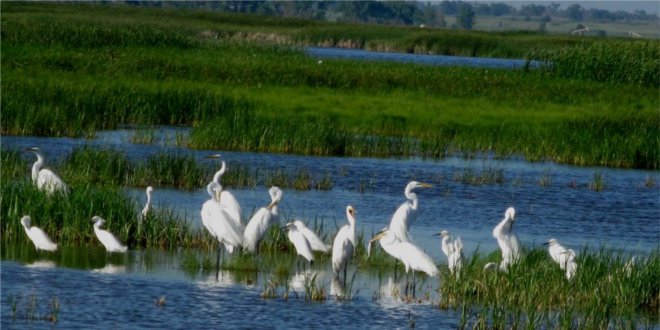 GRACIAS….!!!